A COVID Safe Business and WorkplaceRegional Development VictoriaInvestment & TradeJune 2021Erin LordBusiness Engagement Case Managererin.lord@rdv.vic.gov.au
COVID Safe Workplaces
Regional Development Victoria assists business and industry to manage impacts of COVID and ensure communities and businesses are able to get back on their feet as quickly as possible.
Victoria’s future economic growth and recovery from COVID-19 requires a committed and aligned approach
Industry and business feedback indicates that many businesses want to comply with the rules but are confused by frequent changes
[Speaker Notes: In 2019, Deloitte forecast that over the next five years, Victoria will need an extra 33,000 technology professionals. ​
•Industry consultations and publications have consistently revealed a shortage in digital skills in Victoria. ​
•In key technology areas such as cybersecurity and artificial intelligence, the shortage is even more acute. ​
•Other studies have found that the availability of skilled and experienced staff ranks in the top three decision drivers for location of investment. ​
•Australia’s ICT industry was the top user of the Global Talent visa category for temporary skilled workers (previously known as the 457 visa category). ​
•With international borders currently closed and with fewer than 2,000 local IT graduates per year, there is a significant capability gap. ​
•Even amid an economic downturn and poor labour market conditions in many areas of the economy, the demand for digital and tech skills is still very strong.​
•Real-time data from LinkedIn, as of September 2020, classifies demand in Victoria for professionals in computer software; information technology and services; internet, and online media, as ‘very high’, while demand for professionals in e-learning and information services is classified as ‘high’. ​
•Addressing shortages in digital talent was identified by the Innovation Expert Panel in 2018 as its priority issue.​
•In 2020, the Innovation Taskforce proposed a mid-career training concept as one of its major priorities.​
​
​]
A quick look at what’s required:
What will an authorised officer look for?

The 5 visual cues that indicates a business is compliant.
Your COVID Safe Plan must demonstrate:
Your actions to help prevent the introduction of COVID-19 to your workplace

The type of face mask or personal protective equipment (PPE) required for your workforce

How you will prepare for, and respond to, a suspected or confirmed case of COVID-19 in your workplace

How you will meet all the requirements set out by the Victorian Government. Some industries or workplaces are subject to additional industry obligations and have additional requirements of employers and employees.
You must keep your plan active and current:
Businesses must review and update their COVID Safe Plans regularly, especially when restrictions or public health advice changes. 
Organisations with multiple worksites must complete a COVID Safe Plan for each worksite.
You can stay up to date with restrictions and public health advice at  coronavirus.vic.gov.au
Key members of your team should know where the plan is and can enact aspects of the plan at any time
You can download and print a blank plan at 
https://www.coronavirus.vic.gov.au/covidsafe-plan.  Or you can save a copy and use it to update your plan when changes occur.
The COVID Safe Plan is grouped into six COVID Safe principles.
Practise physical distancing 
Wear a face mask 
Practise good hygiene 
Keep records and act quickly if workers become unwell 
Avoid interactions in enclosed spaces 
Create workforce bubbles
How to get a plan happening at your business
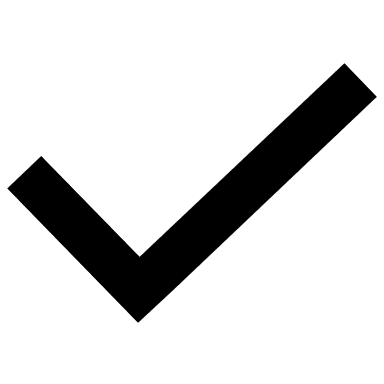 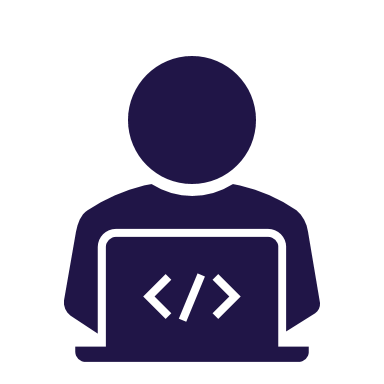 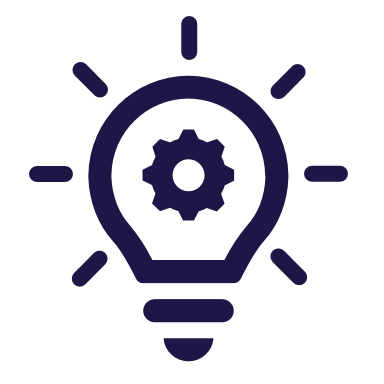 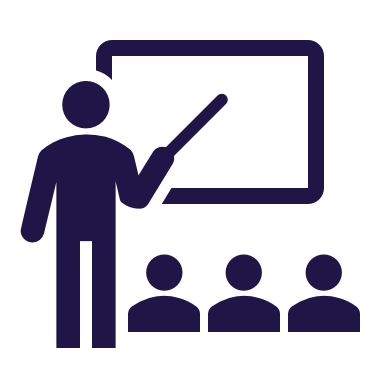 Update your plan when there are changes
Fully complaint COVID safe business
Inform your staff
Make your PLAN
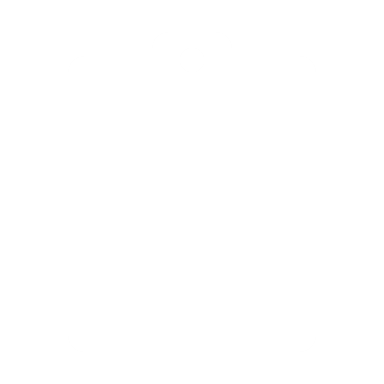 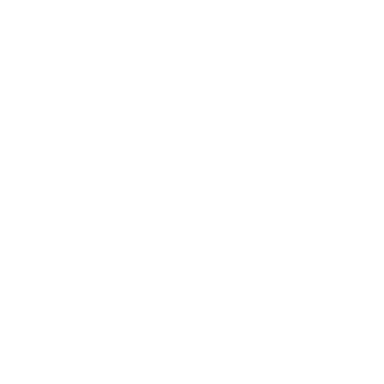 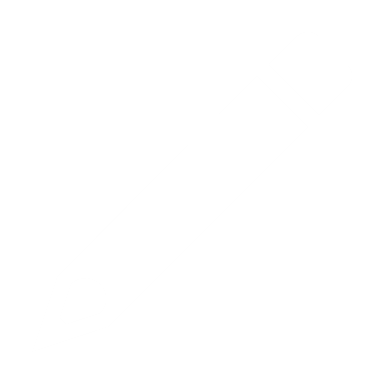 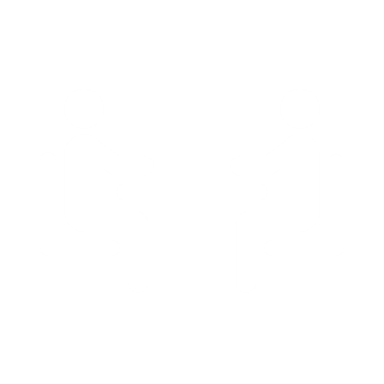 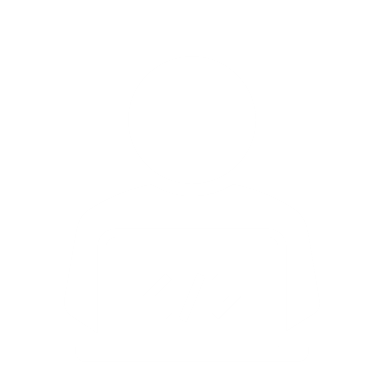 Ask for help if you need it
Make your plan
Discuss your plan
Update your plan
02
03
04
01
Hold a quick team meeting or one on one’s to go through the plan.
Appoint plan activators in case you’re not around
Assistance and support can be provided from Regional Development Victoria, Small Business Victoria and Coronavirus.vic
Use the template
Apply your current practice into the plan – identify and fill gaps
Store the plan in a folder where it can be referred to quickly
Keep it current
Use changes in restrictions to trigger a plan review 
Communicate changes with your team
Support for businesses
Overview
The 21 July 2021 Top-Up Payment provides additional support to eligible small to medium businesses in sectors affected by the current restrictions in metropolitan and regional Victoria.
This payment is additional to the 16 July 2021 Top-Up Payments.
Successful recipients of the Business Costs Assistance Program Round Two will receive an additional $2800, and successful recipients of the Licensed Hospitality Venue Fund 2021 will receive an additional $4200. These payments will be processed automatically in July 2021.
For further information about the 21 July 2021 Top-Up Payment, please read all the information on this page, including the frequently asked questions (FAQs).
Businesses may also be eligible for other assistance through other Victorian Government programs.
Individuals who have lost income or hours due to the lockdown, may also be eligible for financial support through the Commonwealth Government’s COVID-19 Disaster Payment
KEY DATES
All businesses must use the state government QR code
4th June 2021.  Previously most businesses from May 28th.
Authorised Review Officers visiting the area (DHHS)
Dates unknown
QUESTIONS?
You’re welcome to get in touch with us regarding support or assistance: 



Erin Lord				Daryl Brooke
Business Engagement Case Manager 	Business Engagement Case Manager			
erin.lord@rdv.vic.gov.au                               daryl.brooke@rdv.vic.gov.au
Phone:  0400 074 678			Phone:  0418 498 439